The Sermon on the Mount
Matt 5
Sermon on the Mount
Jesus the Master Teacher presents history’s greatest sermon
Matt. 5:20- True Righteousness
Sermon on the Mount explains the true nature of the “Kingdom of God”
Beatitudes- “Supreme blessedness”

“Nothing Succeeds like Failure”- Heaven belongs not to the Full but to the Empty
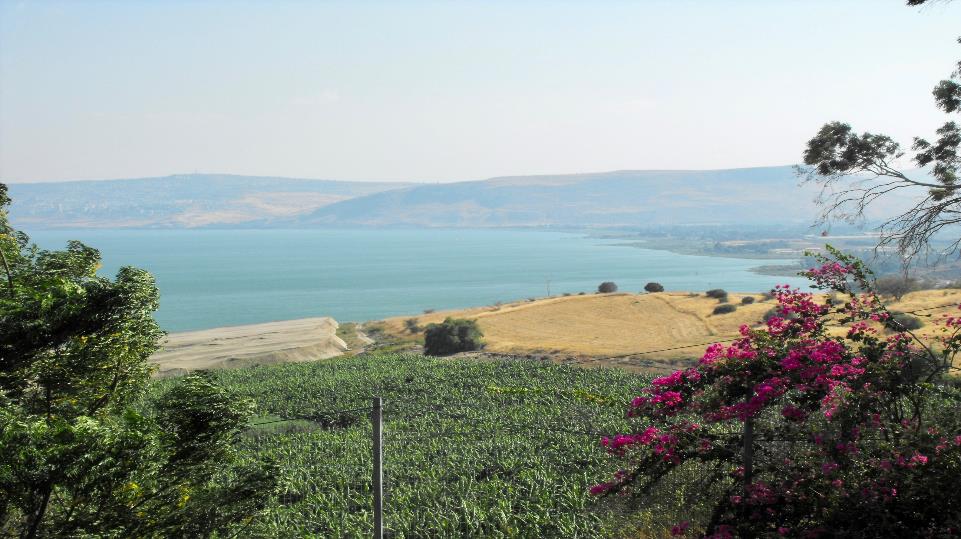 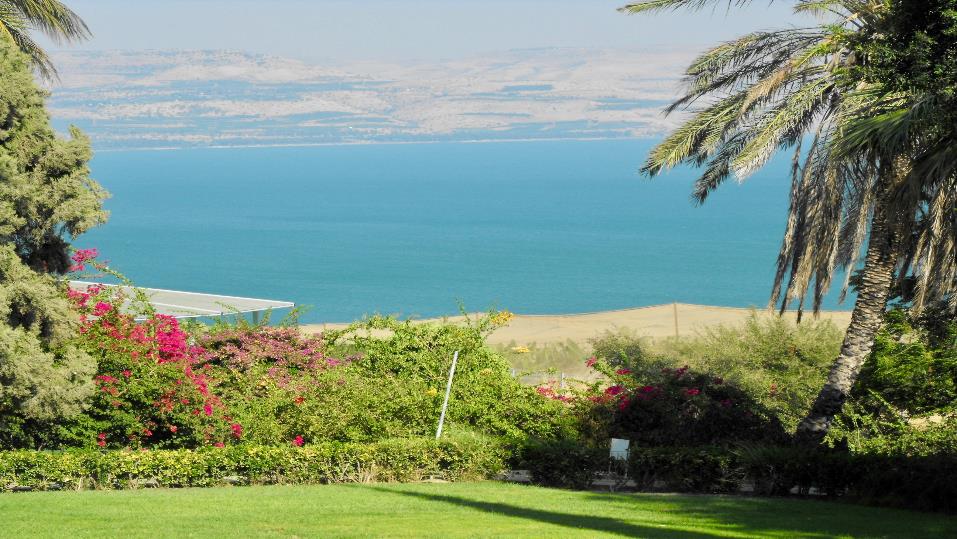 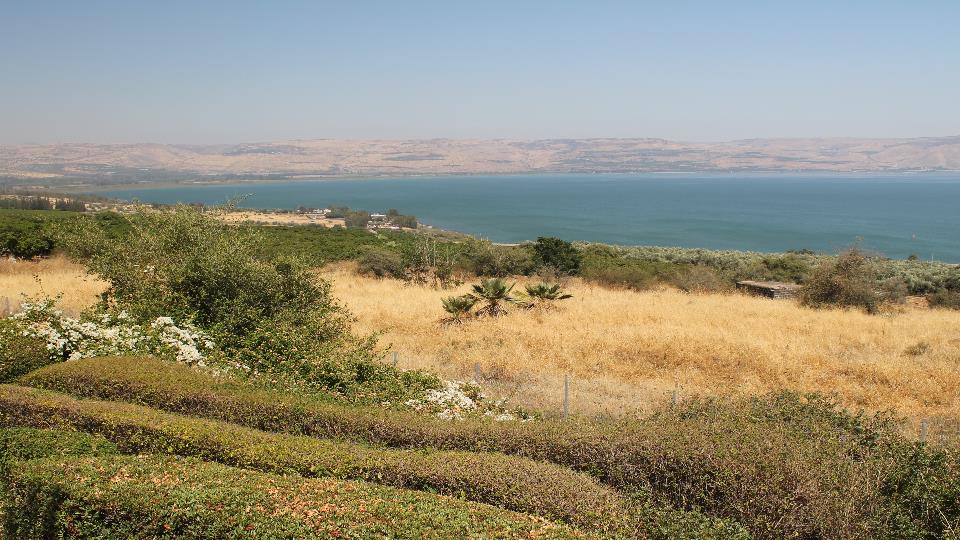 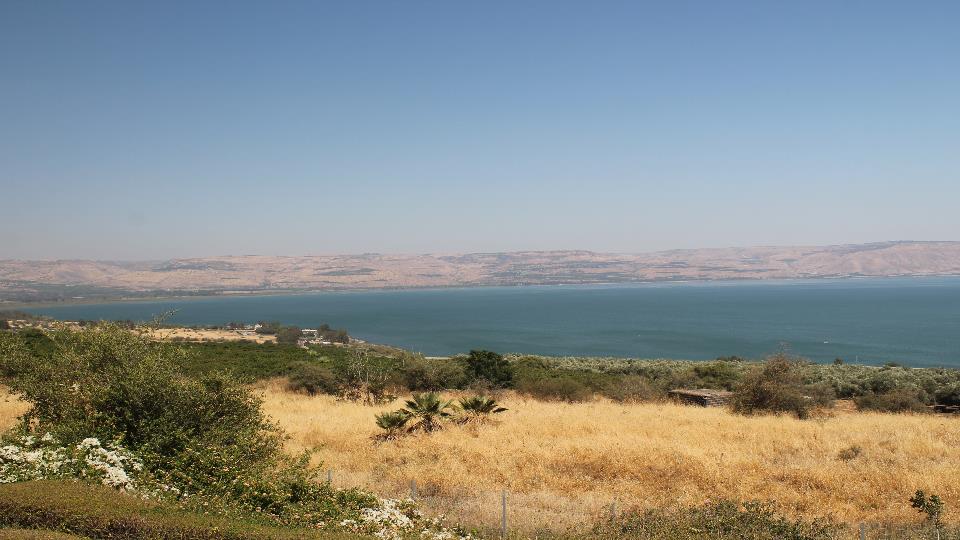 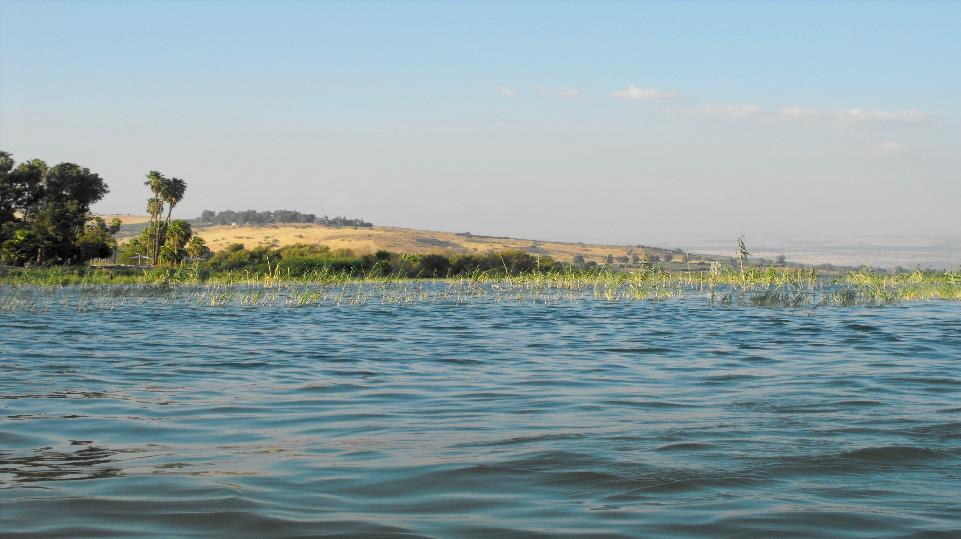 The Eight Beatitudes are not separate, to possess one is to possess them all.

Common word- Blessed- comes from the Latin word “beatus”- divine joy and perfect happiness.
Four attitudes described 
Our attitude towards ourselves vs. 3
Our attitude towards our sins vs. 4-6
Our attitude toward the Lord vs. 7-9
Our attitude toward the world vs. 10-16
Vs. 13-16 You are the SALT and LIGHT of the world
Qualities of Salt- 
Saves from decay
Salt adds flavor
Salt makes its presence known
Salt loses itself in its work
Makes you thirsty
Jesus came to fulfill the Law, not Destroy it vs. 17-20
True Righteousness must exceed that of the Scribes and Pharisees vs. 20
Jesus fulfilled the law in every way
His Birth
In His Life
In His Teaching
Thru His Death and Resurrection
Six Important OT laws interpreted for His people
Murder- Vs. 21-26 
Adultery- Vs. 27-30 
Divorce- Vs. 31-32 
Making Oaths or Swearing- Vs. 33-37 (Lev. 19:12; Deut. 23:23)
Retaliation- Vs. 38-42
Love your Enemies-Vs. 43-38
Comments?